Project Management –  Professional Development Series
Facilities and Campus Services  Engineering and Project Management  May 14, 2020
Bid Phase – Bid Phase Master Checklist
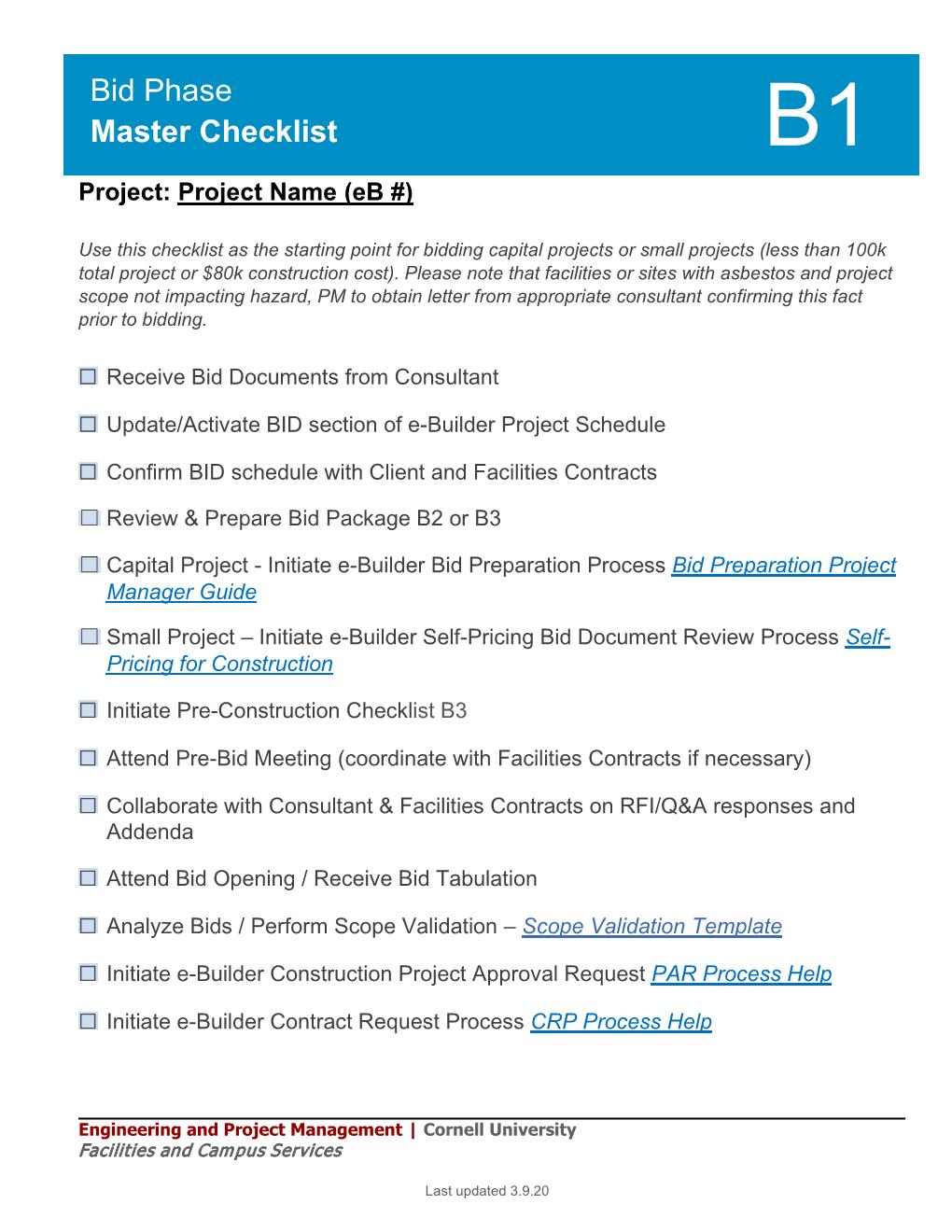 Bid Preparation Process (BP)



What is a success Bid Process?
Construction Document Package
Drawings and Specifications
Contractual Documentation & Requirements - “Front Ends”
Instructions to Bidders
Bid Form 
GC’s & GR’s
Project Schedule & Approvals
[Speaker Notes: Instructions to Bidders
Bid form 
General Conditions
General Req

Push and Pull on reasources and unclear expectations…..]
Bid Phase – Bid Preparation Process (BP)
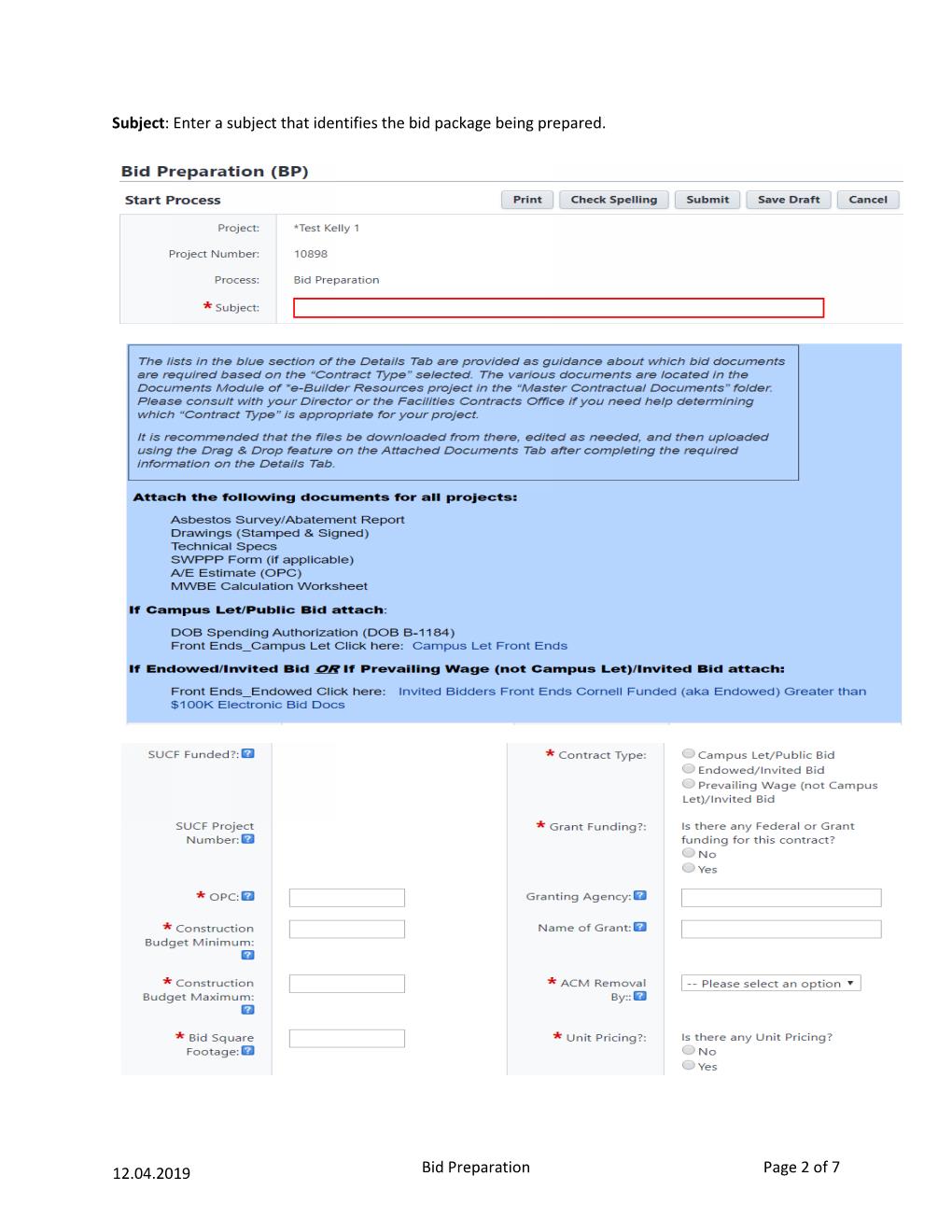 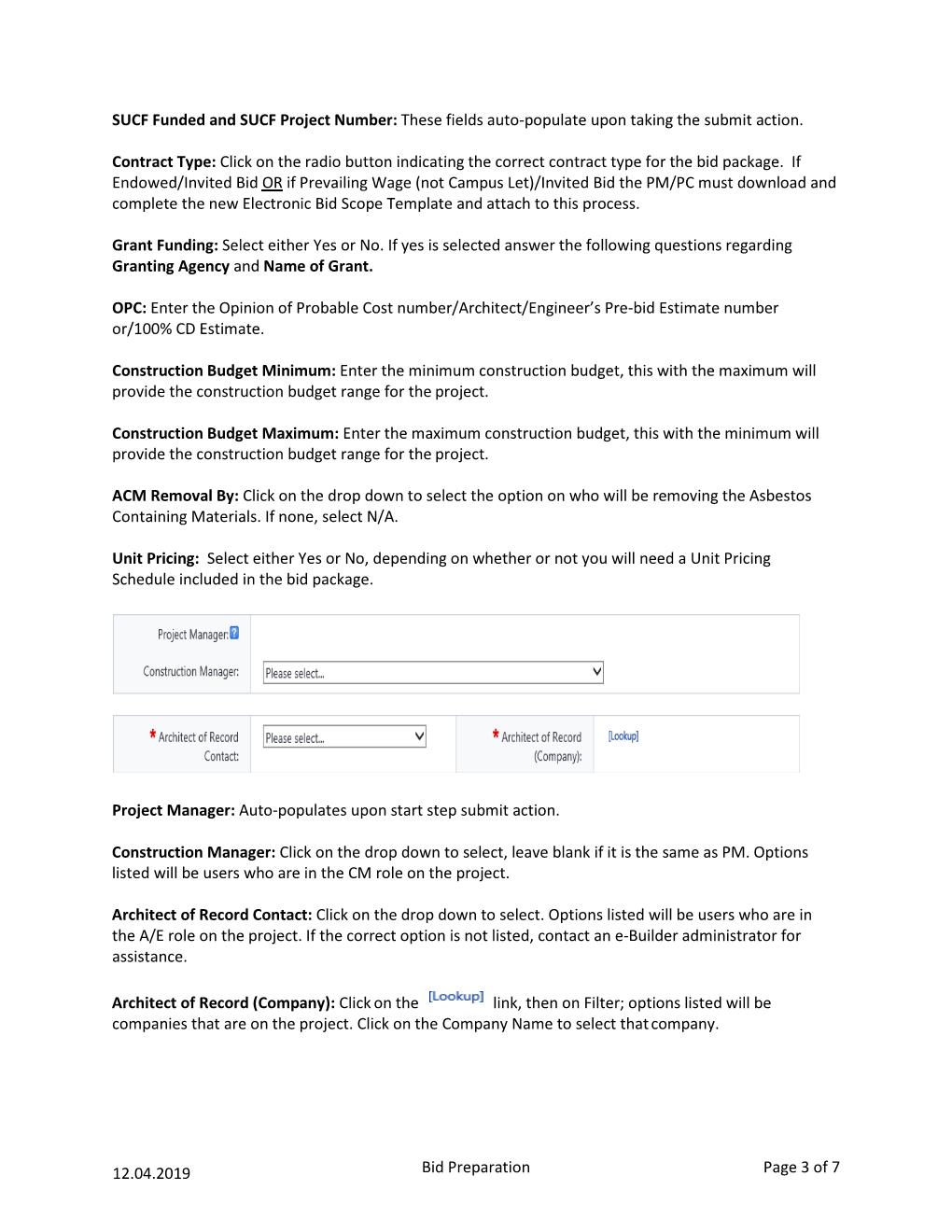 Front End Doc Preparation:
When to process?
How complete to the process?

Document Review:
What to look for?
Who is looking for what?


Projected Bid Schedule:
eBuilder Data (Planning)
Project Schedule - “Bid Documents to Contracts”
Bid Preparation Process
Bid Dates: (Reporting)
Dates assigned by Contacts
Completion of Bid Preparation Process
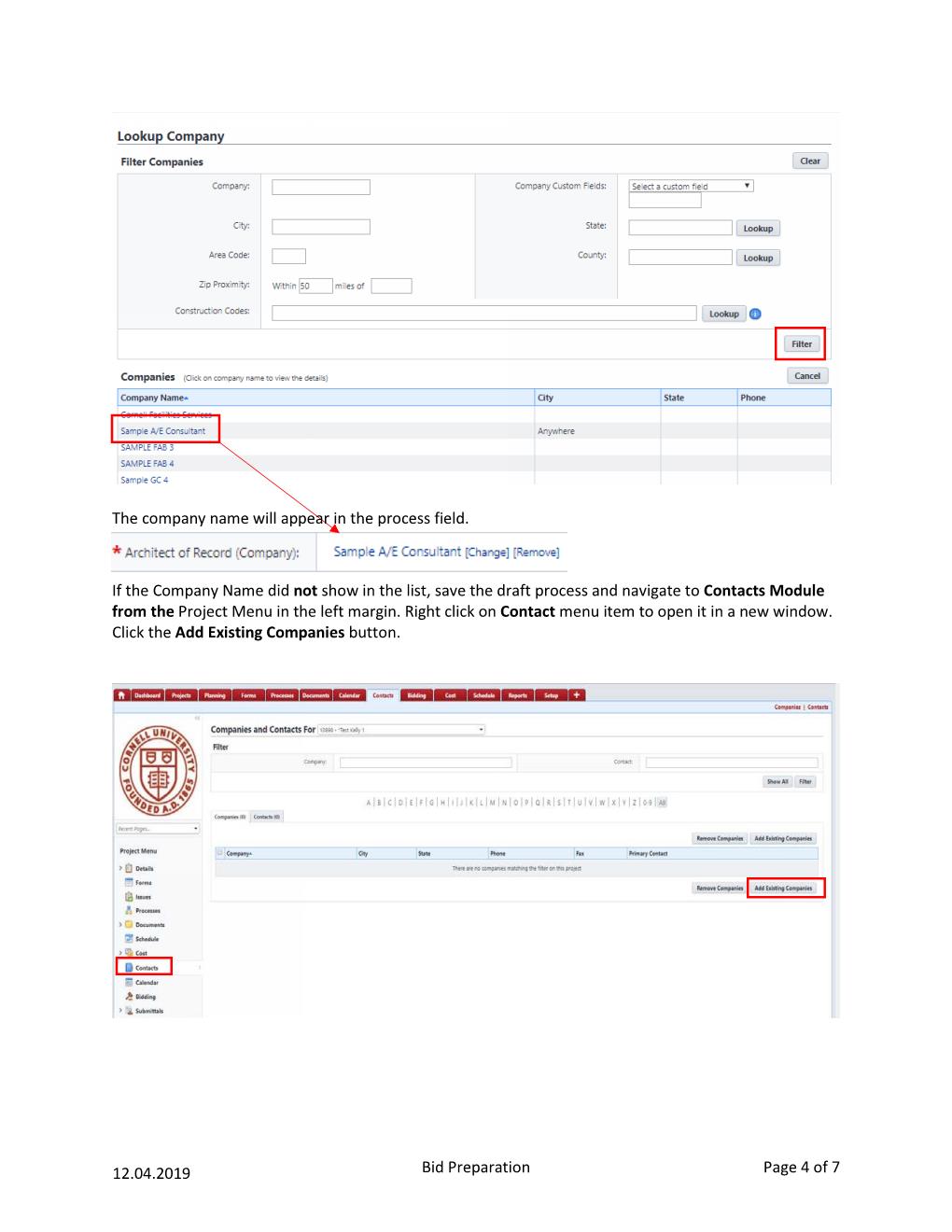 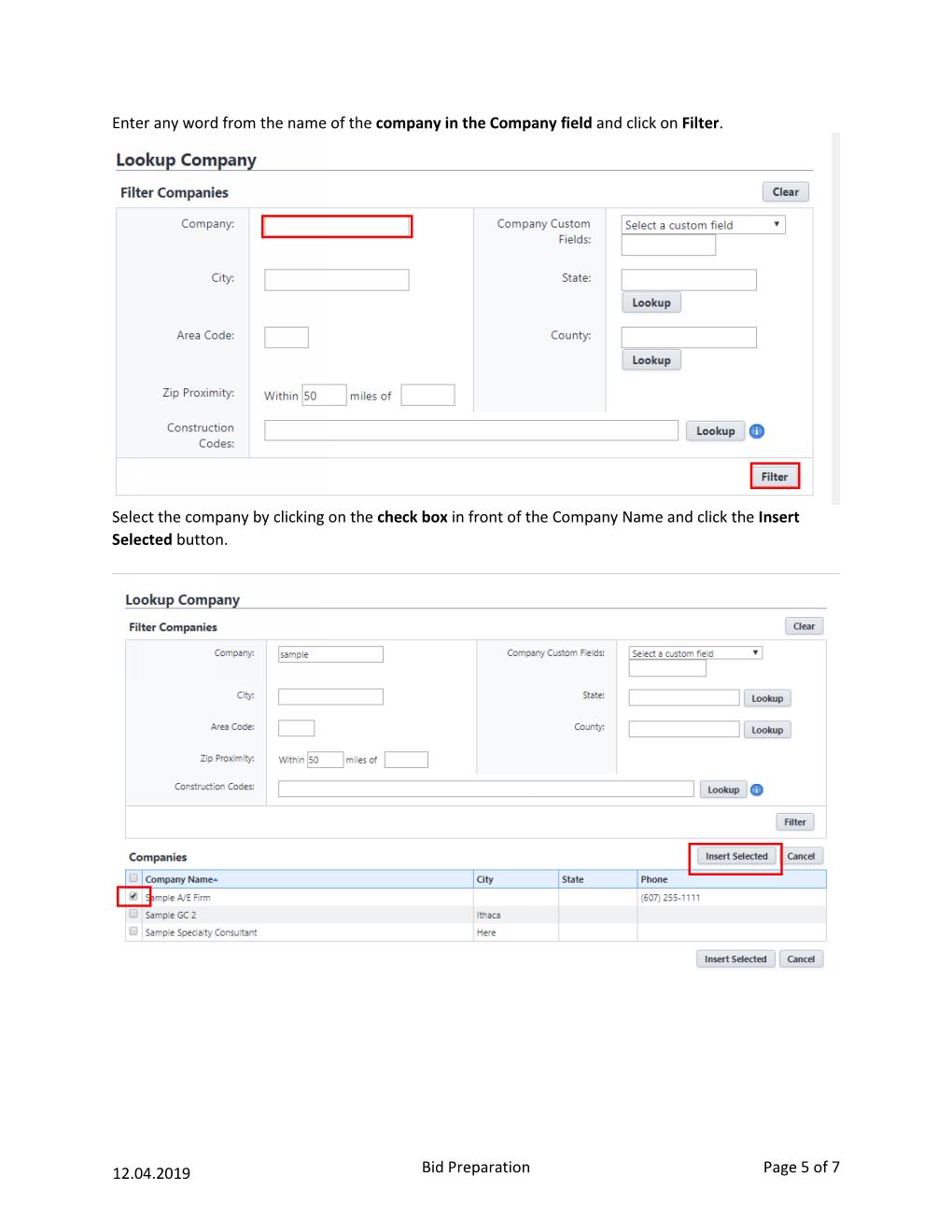 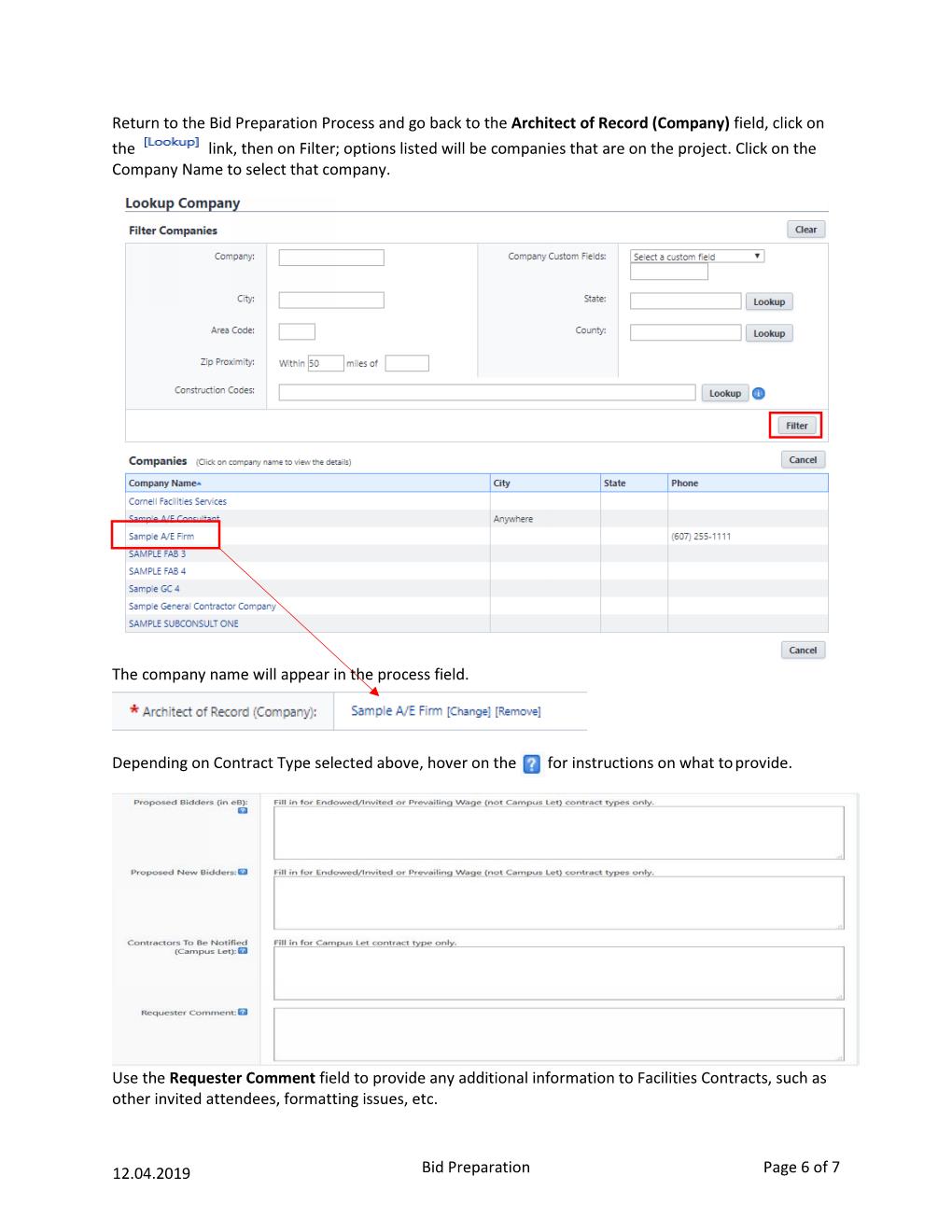 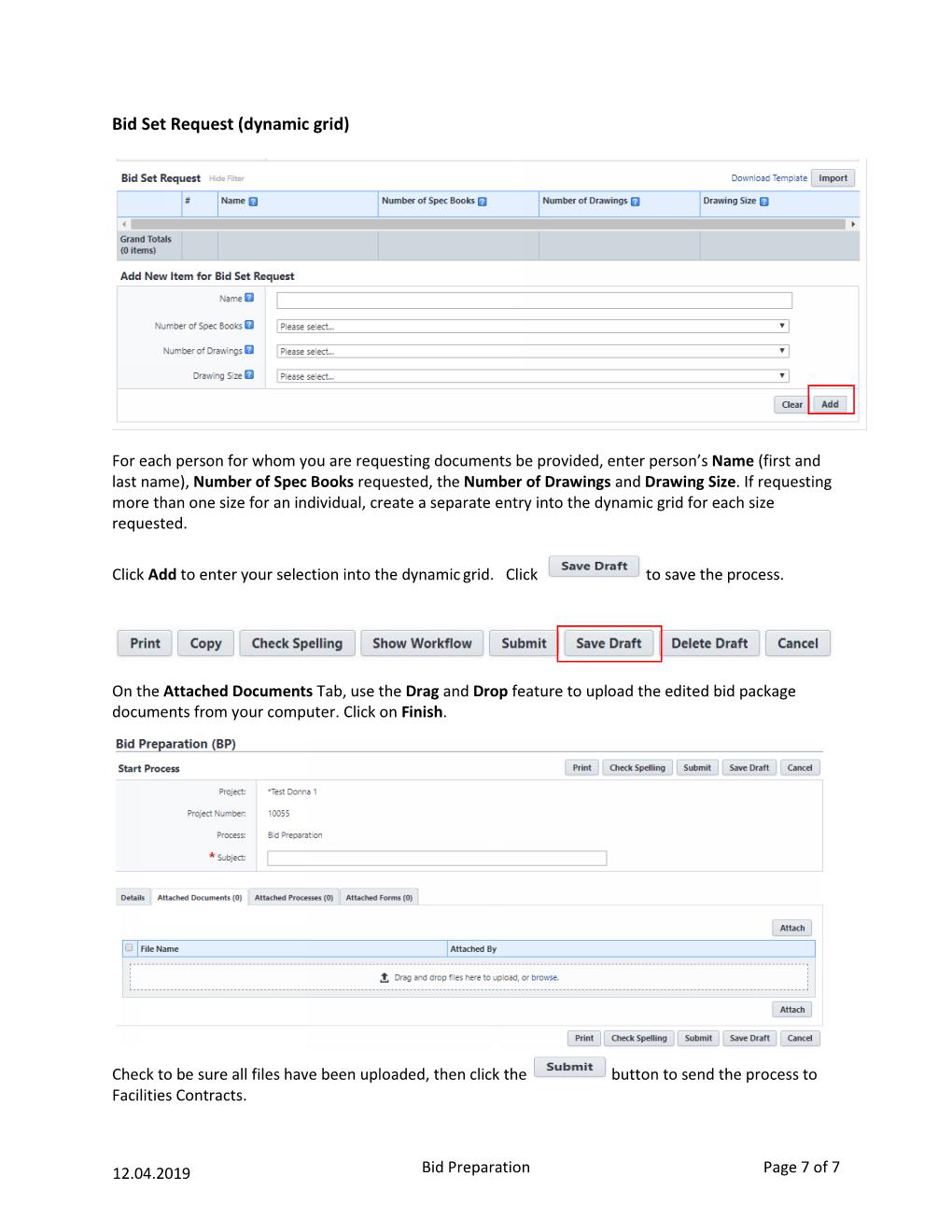 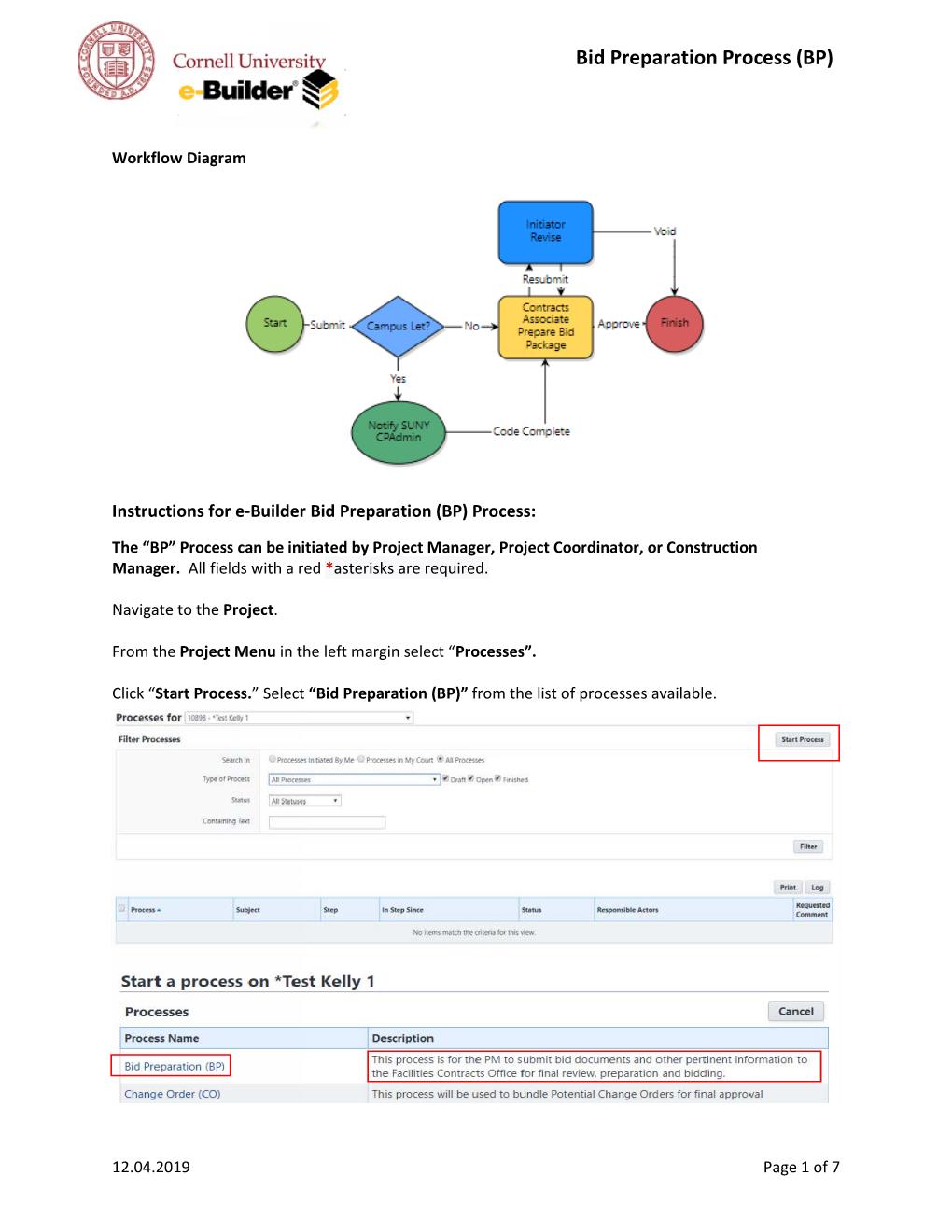 Bid Phase – Bid Prep Workflow
Added Step: “Improve our Game”	- Accountability & Consistency
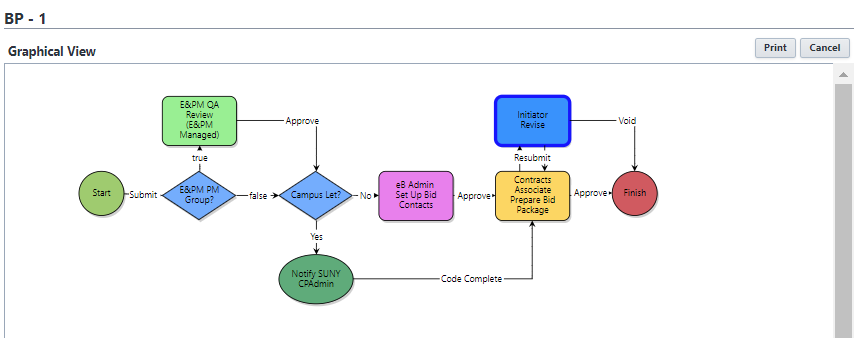 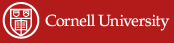 Bid Package Review/Prep
Bid Package QA review should not add time to your schedule if you do the following:

Engage project support staff at the beginning of CDs

We can assist you with your Bid Prep Process!

We can help gather documentation required

Front Ends share the fun let us do the editing for/with you! 

Don’t wait until you receive the final CD Submission to engage us…then you will be adding time 

We are here to help, please reach out to Jessie 

We follow the steps outlined in the Bid Prep Process
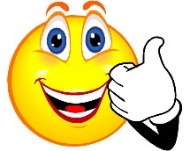 2
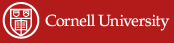 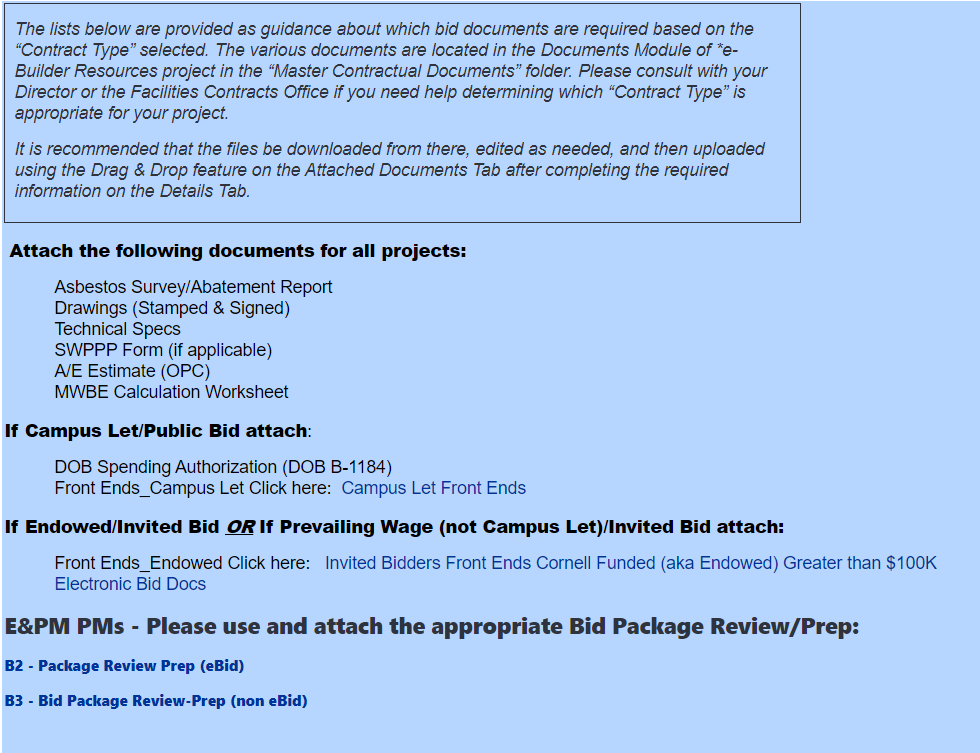 2